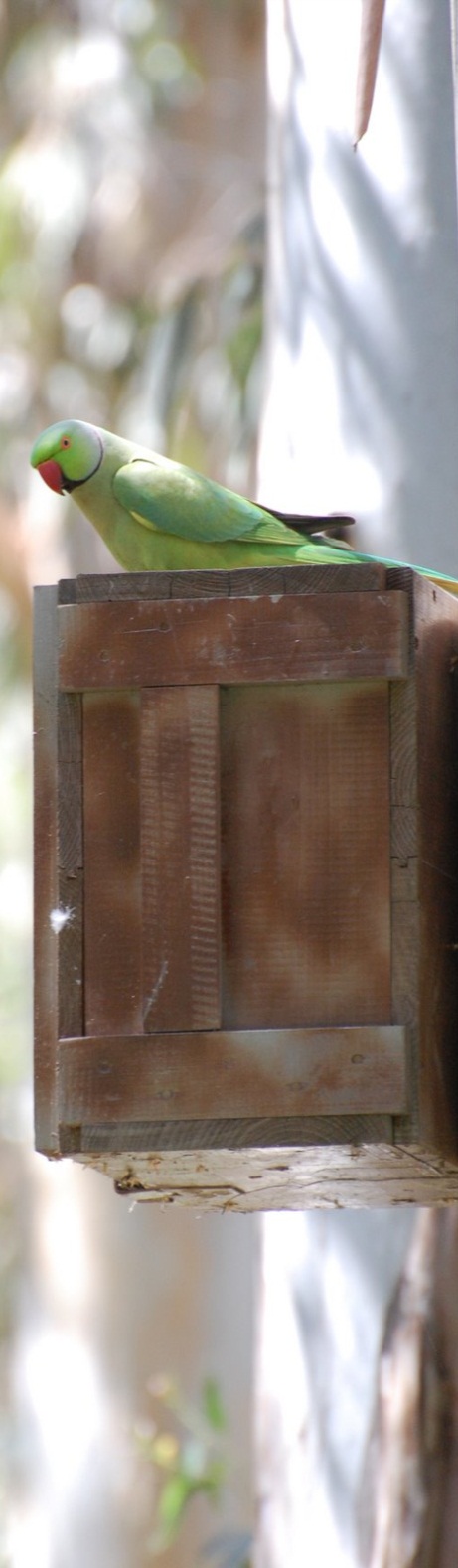 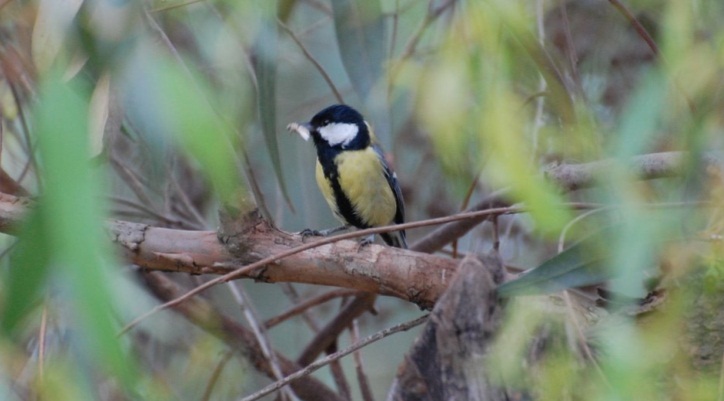 השפעת תחרות על מקומות קינון בין מינים פולשים ומקומיים על התנהגות הורית בקרבת הקן והשפעתה על הצלחת רבייה בקרב מינים מקומיים
מאת: איה גולדשטיין
מנחים חיצוניים: ד"ר יוסי לשם, מוטי צ'רטר
מנחה פנימית: ד"ר ענת ברנע
 
 
אוקטובר, 2010
שאלות המחקר
האם מינים מקומיים מעדיפים מקומות קינון המוגנים מפני חדירת מינים פולשים בעלי גוף גדול יותר? 
האם החרפת התחרות על מקומות הקינון ע"י מינים פולשים, כמות ואופי האינטראקציות בינם משפיעה על דפוס ההתנהגות ההורית של המינים המקומיים, ההגנה על הקן, שירה, שיחור מזון ומידת הצלחת הרבייה?
מטרת המחקר
מחקר זה מתבצע במטרה לבדוק האם נוכחות מינים פולשים – מקנני חורים משניים גורמת להחרפת התחרות הקיימת בין מינים מקומיים – מקנני חורים משניים והאם היא משפיעה על ההתנהגות ההורית של המינים המקומיים.
התחרות על מקומות הקינון
מינים מקנני חורים משניים אינם חופרים את קניהם בעצמם, אלא מנצלים חורים קיימים כמקומות קינון. בשל המחסור במקומות קינון מסוג זה קיימת תחרות קשה בין מינים מקומיים מקנני החורים המשניים. מינים פולשים-מקנני חורים משניים, הגדולים פיסית מאלו המקומיים, גורמים להחרפת התחרות על מקומות הקינון.
המינים במחקר זה
המחקר נערך בפארק הירקון בו מקננים מספר מועט של מקנני חורים משניים
ובניהם מינים מקומיים:
ומינים פולשים:
מאינה מצויהAcridotheres tristis
דרור הביתPasser domesticus
דררהPsittacula krameri
ירגזי מצוי Parus major
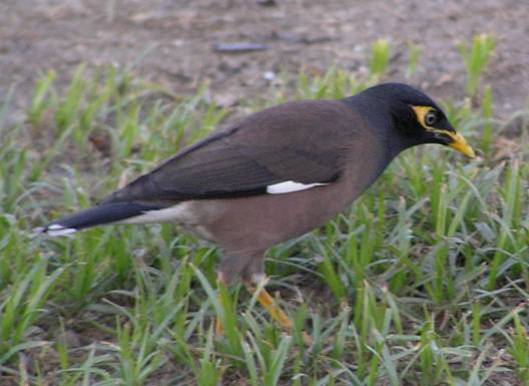 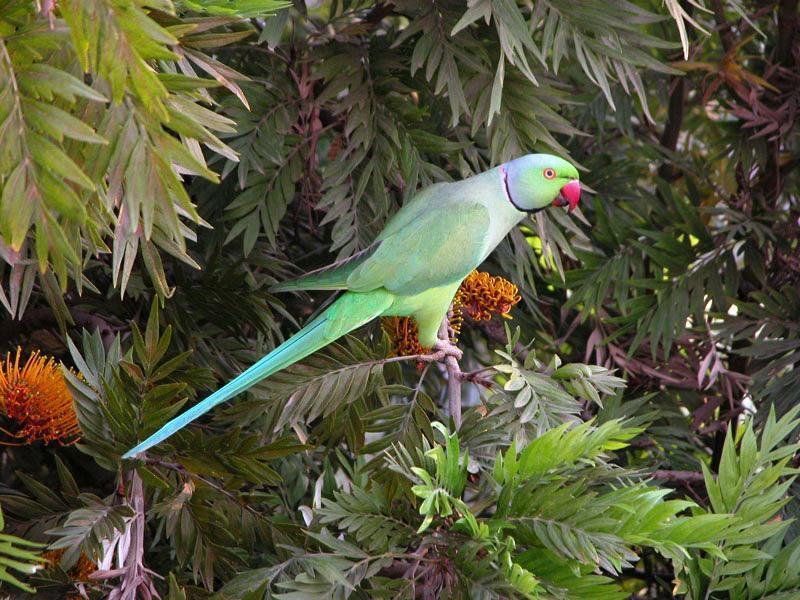 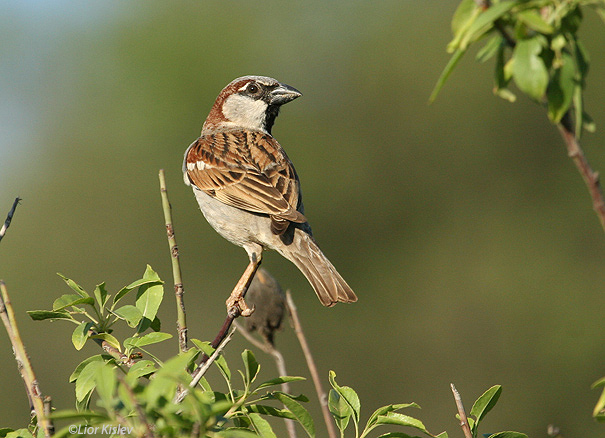 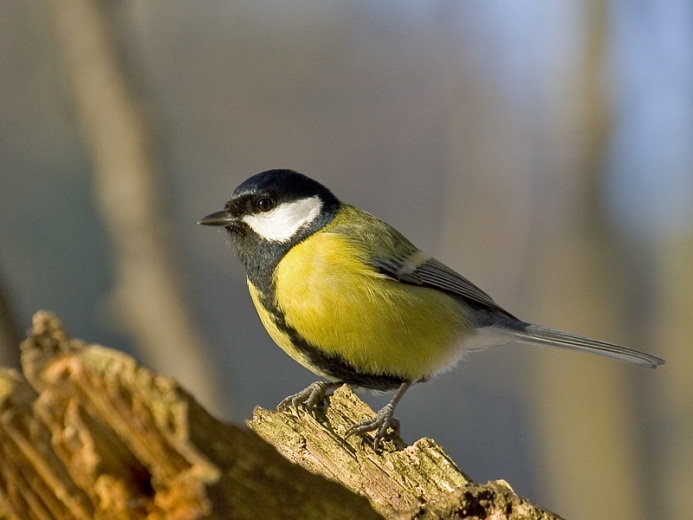 המינים במחקר זה
המינים הפולשים במחקר זה בעלי גודל גוף גדול מזה של המינים המקומיים.  
גודל גופם של המינים הפולשים מהווה יתרון פיסי בתחרות עם המינים המקומיים. 
הבדלים אלו בגודל הגוף מאפשרים לבצע מניפולציות על סביבת הגידול ע"י הבדלים בגודל פתח תיבת הקינון.
שימוש בתיבות קינון
שימוש בתיבות קינון, במחקר במינים מקנני חורים משניים, הינו אמצעי נפוץ להגדלת זמינותם ואיכותם של מקומות קינון.
תיבות הקינון מהוות מקום קינון פוטנציאלי למינים מקנני חורים משניים ומאפשרות לבצע מניפולציה על הגורם לתחרות.
שימוש בתיבות קינון
ההבדל בגודל הגוף מאפשר להגביל את סביבת המחיה של המינים הפולשים ע"י שינוי קוטר פתח תיבות הקינון. 
מניפולציה זו מאפשרת להשוות בין התנהגות הפרטים בסביבה המושפעת מתחרות על מקומות קינון בין מינים מקומיים בלבד לבין סביבה המושפעת מתחרות על מקומות קינון בין מינים מקומיים ומינים פולשים.
שטח המחקר
המחקר נערך בפארק הירקון הממוקם בתל אביב.  בשטח הפארק הותקנו 82 תיבות קינון באזורים שונים, הנבדלים במידת התחזוקה המתבצעת בהם ובמידת קרבתם למקור מים.
פיזור תיבות הקינון בפארק
פיזור תיבות הקינון בפארק לפי גודל פתח תיבה ואזור
מדדים
הצלחת הרבייהנתונים לגבי הצלחת הרבייה נאספו בשיתוף עם קבוצת סטודנטים מאוניברסיטת תל אביב וכללו נתונים לגבי 
בניית קן
המין המקנן
מועד הטלת הביצים 
גודל התטולה 
מספר הגוזלים 
מספר הפרחונים.
נתונים אלו נאספו בכל שבוע החל מ 04/02/2010 ועד 01/06/2010
מדדים
תצפיות התנהגות נערכו  5 סבבי תצפיות על כל 82 תיבות הקינון. כל תצפית ארכה 13 דקות ואספה מידע לגבי התנהגות המינים הנמצאים עד למרחק של 15 מטרים מן התיבה. במהלך התצפיות זוהו המינים בקרבת הקן ונאספו נתונים לגבי 
התנהגות המין הנוכח
מרחקו מהקן
משך הזמן בו השקיע באינטרקציות עם מינים נוספים
סוג האינטרקציה (מגע, מרדף, שירה), המין מולו התמודד
משך הזמן שהשקיע בשיחור מזון, בשירה, בשהייה בתוך הקן
נתונים אלו נאספו מידי שבועים בין החודשים אפריל ליוני 2010.
תוצאות
התפלגות אכלוס תיבות הקינון לפי מין
[Speaker Notes: במהלך הניסוי נבנו קנים 27 מתוך 82 התיבות שהותקנו (33%). בכל תיבות הקינון בניסוי לא נבנו קינים ע"י דרור הבית.]
תוצאות
התפלגות מספר תיבות שאוכלסו לפי מין מקנן וגודל פתח התיבה
[Speaker Notes: המינים הפולשים קיננו רק בתיבות בעלות פתח של 60 מ"מ, בעוד הירגזי המצוי ומינים נוספים שלא זוהו בנו קינים בשני סוגי התיבות: מתוך 6 זוגות ירגזי שקיננו בתיבות הקינון 33% בחרו לקנן בתיבות בעלות פתח גדול ואילו 67% בחרו לקנן בתיבות בעלות פתח קטן.]
תוצאות
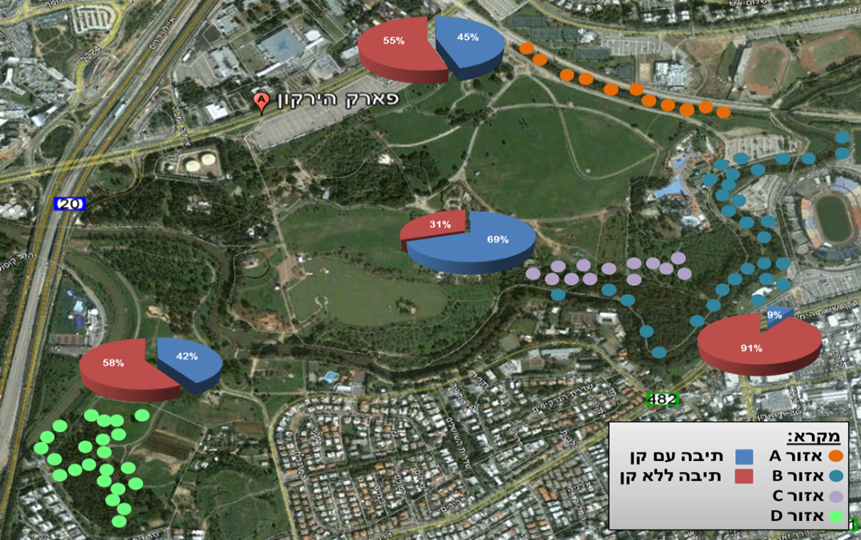 אחוז התיבות בהן נבנו קינים לפי אזור
[Speaker Notes: במהלך הניסוי ניכר כי המינים השונים בנו קינים באזורים A, C ו-D בהם אחוז בניית הקינים הינו 45%, 69% ו-42% בהתאמה, לעומת אזור B בו נבנו קינים רק ב 9% מהתיבות, המהווים 3 מתוך 34 התיבות שהותקנו באזור זה.]
תוצאות
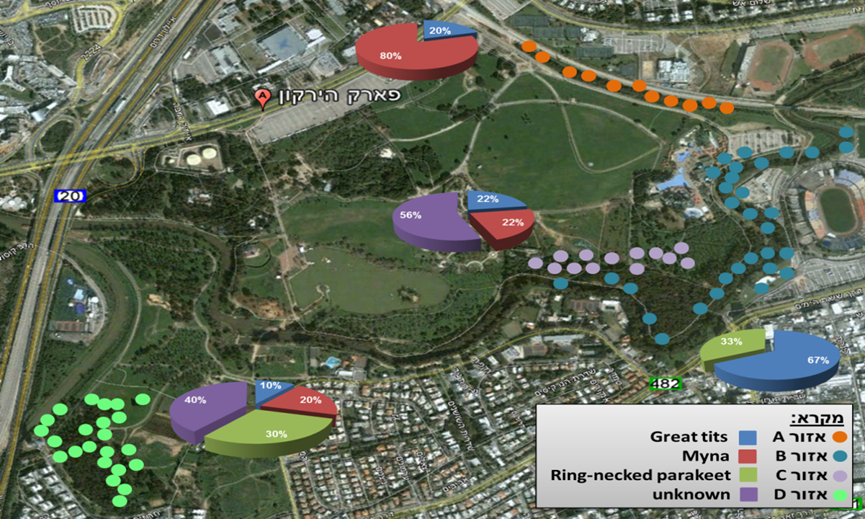 התפלגות הקינים שנבנו באזורים השונים לפי מין
[Speaker Notes: ניתן לראות כי ישנם הבדלים באחוז הקינים שנבנו ע"י המינים השונים באזורים השונים; קיני המאינה מהווים 80% מהקינים שנבנו באזור A, לעומת זאת רק כ20% באזורים C ו-D ובאזורB  כלל לא נבנו קינים ע"י מאינות. קיני הדררה מהווים כ30% מהקינים שנבנו באזורים B ו-D ואילו באזורים A ו-D לא נמצאו כלל קינים של מין זה.]
תוצאות
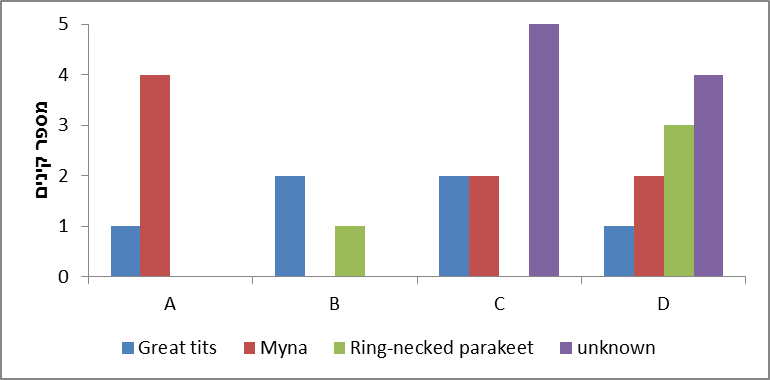 התפלגות מספר הקינים שנבנו ע"י מינים שונים לפי אזורים
[Speaker Notes: קיני ירגזי מצוי נמצאו בכל האזורים, כאשר באזורים השונים הם מהווים חלק שונה מכלל הקינים שנבנו, ועם זאת מספר הקינים שבנו דומה: באזורים A ו-D  נבנתה תיבה אחת בכל אזור ובאזורים B ו-C נבנו 2 תיבות בכל אזור.]
תוצאות
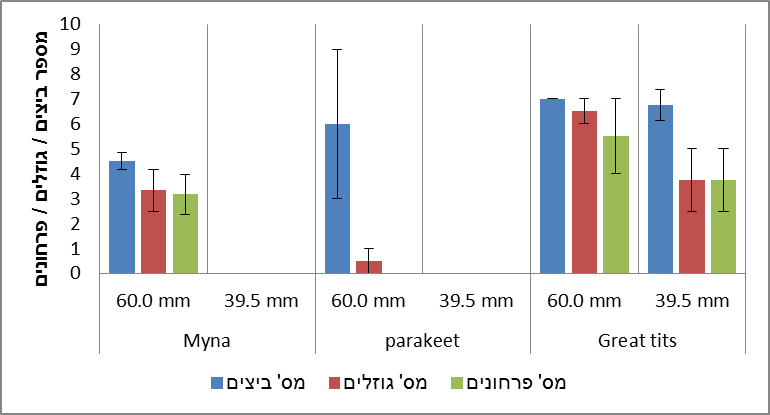 ממוצע מספר ביצים, גוזלים ופרחונים במינים השונים לפי גודל פתח התיבה, ± סטיית תקן.
[Speaker Notes: מניתוח נתוני הרבייה עולה כי רק הירגזי המצוי קינן בשני סוגי התיבות ואילו המאינה המצויה והדררה קיננו רק בתיבות בעלות פתח גדול. ממוצע מספר הביצים של הירגזי דומה בשני סוגי התיבות, אך ממוצע מספר הגוזלים והפרחונים קטן בתיבות בעלות פתח קטן. אצל המאינה ההפרש בין גודל התטולה ומספר הגוזלים והפרחונים קטן וממוצע הגוזלים והפרחונים דומה. נתוני הקינון של הדררה  מעידים על גודל תטולה ממוצע בן 6 ביצים, אך סטיית התקן שלו גבוהה מאוד (3.00( ולעומת זאת מספר גוזלים קטן מאוד וכלל לא נמצאו פרחונים (גרף 5).]
תוצאות
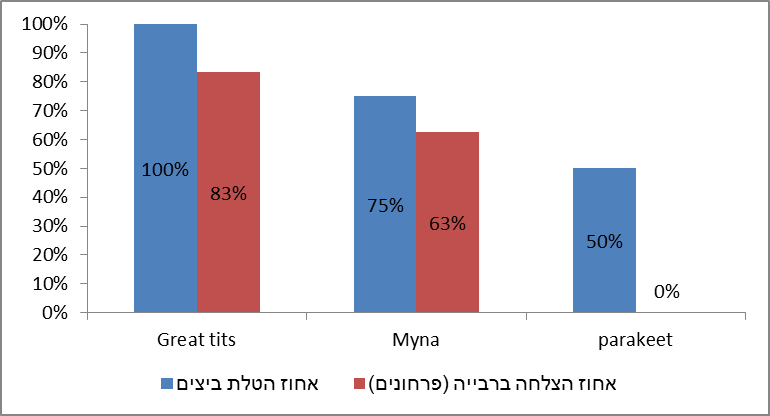 אחוז הטלת ביצים והצלחה ברבייה במינים השונים
[Speaker Notes: אחוז הטלת ביצים, עמד על 100% אצל הירגזי המצוי (n=6) ואחוז ההצלחה ברבייה, עמד על 83%. אחוזי הטלת הביצים וההצלחה ברבייה בשאר המינים נמוכים יותר: אחוז הטלת הביצים אצל המאינה (n=8) עומד על 75% ו-63% הצלחה ברבייה ואצל הדררה (n=4) הנתונים נמוכים עוד יותר: 50% הטלת ביצים וכלל לא נמצאו פרחונים (גרף 6). 
אחוז הטלת ביצים - כמות הקינים בהם הוטלו ביצים מתוך כלל הקינים שנבנו ע"י אותו מין.
אחוז הצלחת הרבייה – מספר הקינים בהם נמצא לפחות פרחון אחד מתוך כלל הקינים בהם הוטלו ביצים. 

אחוז הטלת ביצים - כמות הקינים בהם הוטלו ביצים מתוך כלל הקינים שנבנו ע"י אותו מין.
אחוז הצלחת הרבייה – מספר הקינים בהם נמצא לפחות פרחון אחד מתוך כלל הקינים בהם הוטלו ביצים.]
תוצאות
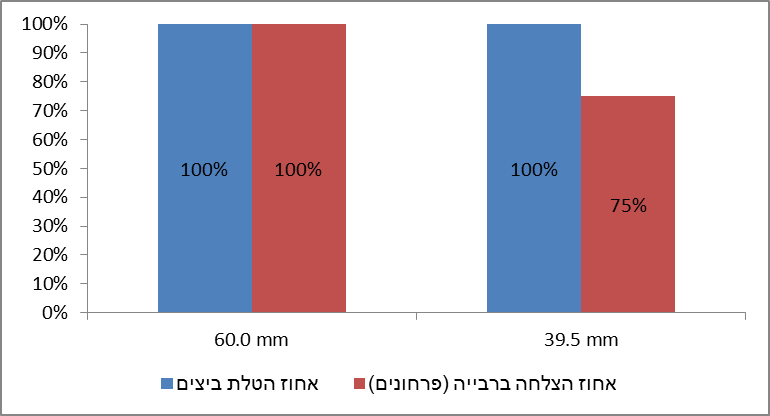 אחוז הטלת ביצים והצלחה ברבייה אצל הירגזי המצוי לפי סוג התיבה
[Speaker Notes: הירגזי המצוי קינן בשני סוגי התיבות. בשני סוגי התיבות עמד אחוז הטלת הביצים על 100%, אך בתיבות בעלות פתח קטן רק ב-75% מהקינים נמצאו פרחונים לעומת 100% בקינים שנבנו בתיבות בעלות פתח גדול (גרף 7).]
תוצאות
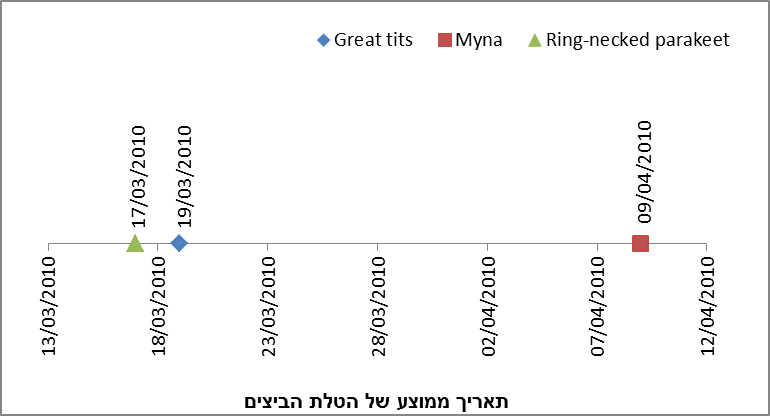 ממוצע מועדי הטלות הביצים במינים השונים
[Speaker Notes: מועד הטלת הביצים הממוצע אצל הירגזי והדררה התרחש כשלושה שבועות לפני ממוצע מועד הטלת הביצים אצל המיינה המצויה (גרף 8).]
תוצאות – תצפיות התנהגות
מכלל תצפיות ההתנהגות שנערכו במהלך המחקר, שכללו מעל 91 שעות תצפית, רק ב-11 מקרים נצפו פרטים בקרבת תיבות הקינון. 
3 תצפיות נערכו על זוגות מאינה בזמן שהייתם ליד תיבת קינון, בשעת האכלת הגוזלים. 
תצפית אחת נערכה על דררה בזמן בניית קן בתיבת קינון. 
יתר התפציות נערכו על דרורים וירגזים בקרבת תיבת קינון אך ללא קן פעיל בתוכה. 
במהלך כל התצפיות לא נראו אינטראקציות בין מינים שונים, או קרבה של מינים שונים לאותה תיבת קינון.
מסקנות
האם מינים מקומיים מעדיפים מקומות קינון המוגנים מפני חדירת מינים פולשים בעלי גוף גדול יותר? 
הירגזי המצוי מעדיף לקנן בתיבות בעלות פתח קטן 
לגבי העדפתו של דרור הבית לא ניתן לענות על השאלה.
אחוז הטלת ביצים והצלחה ברבייה אצל הירגזי המצוי לפי סוג התיבה
מסקנות
האם החרפת תחרות על מקומות הקינון ע"י המינים הפולשים, כמות ואופי האינטראקציות בינם משפיעה על דפוס ההתנהגות ההורית של המינים המקומיים, ההגנה על הקן, שירה, שיחור מזון ומידת הצלחת הרבייה?
במהלך המחקר לא תועדו כלל קינים של דרור הבית, לא נצפו אינטראקציות בין מיניות ולא נצפו ירגזים בקרבת תיבת קינון בעת שקיננו בה. 
בשאלה זו ניתן לענות רק על מידת הצלחת הרבייה של הירגזי המצוי.
מסקנות
האם החרפת תחרות על מקומות הקינון ע"י המינים הפולשים משפיעה על הצלחת הרבייה של הירגזי המצוי?
הצלחת הרבייה של הירגזי המצוי מתוארת ע"י אחוז הקינים בהם הוטלו ביצים וע"י אחוז ההצלחה ברבייה. 
במחקר זה נמצא כי אחוז הקינים בהם הוטלו ביצים היה זהה בשני סוגי התיבות, אך אחוז הצלחת הרבייה נמצא גבוה יותר בתיבות בעלות פתח גדול (100%) לעומת תיבות בעלות פתח קטן (75%). 
נתונים אלו עומדים בניגוד לאחוזי הצלחת הרבייה של הירגזי בניסויים קודמים וסותרים את השערת המחקר. 
יתכן כי תוצאה זו נובעת מטעות סטטיסטית בשל גודל המדגם הקטן.
המלצות להמשך המחקר
איכלוס נמוך של תיבות הקינון, בסביבה תחרותית בה יש מחסור במקומות קינון למקנני חורים משניים, גרם לגודל מדגם קטן. 
יתכן כי התיבות הותקנו במועד מאוחר מידי מכדי לאפשר למינים להכיר את התיבות ולהתרגל אליהן. יתר על כן, ידוע ממחקרים קודמים כי ישנה עליה באחוז התיבות המאוכלסות בשנה שלאחר התקנת התיבות. 
יש לבצע את המחקר במהלך שנה נוספת על מנת לנסות להעלות את אחוז התיבות המאוכלסות ולבחון את השאלות בשנית כאשר גודל המדגם יהיה גדול מספיק בכדי להימנע מטעות סטטיסטית.
תודות
לפרופ' ענת ברנע
לדר' יוסי לשם
ולמוטי צרטר